Propagation guidée des ondes
L2-L3
1
Prérequis
Optique ondulatoire
 
Optique géométrique

Physique des ondes : relation de dispersion, vitesse de phase

Électromagnétisme : équations de Maxwell, relation de passage
2
I.1. Condition de propagation
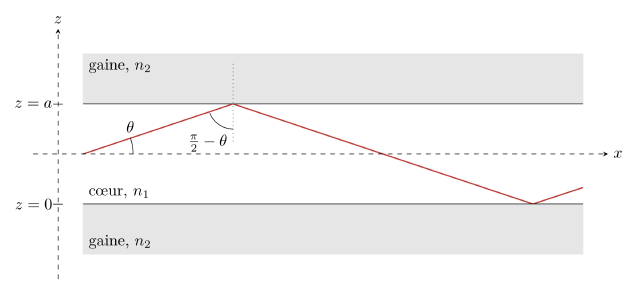 3
I.2. Modes de propagation
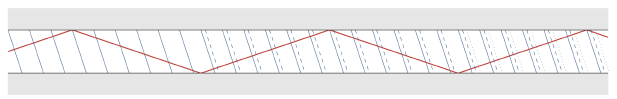 4
I.2. Modes de propagation
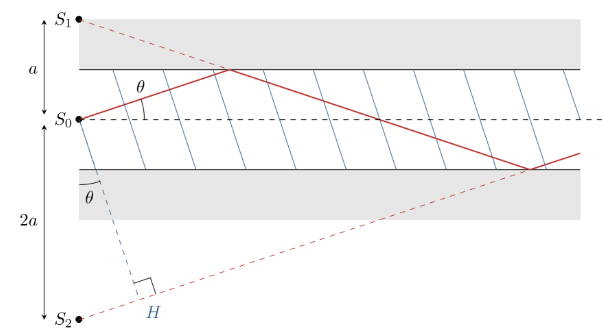 II.1. Onde guidée entre deux plans parallèles infinis
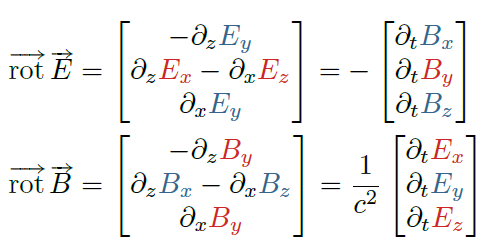 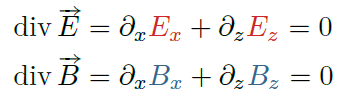 6
II.3. Aspect énergétique
Champ B



Vecteur de Poynting
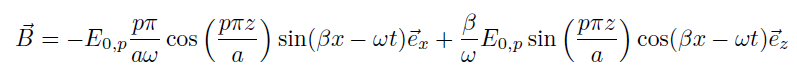 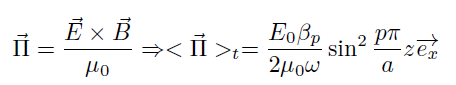 2
7
II.3. Câble coaxial
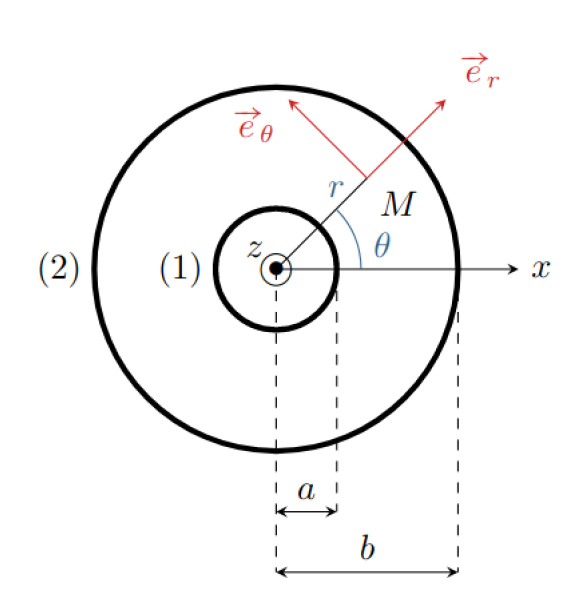 Modes de propagation sous la forme



Fréquences de coupure des premiers modes
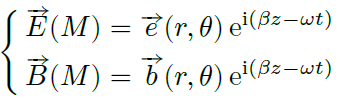 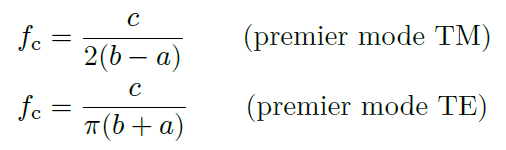 8